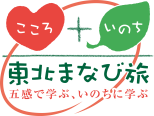 釜石の産業体験と震災学習【岩手県】
出発地：各地
東北ルートマップ
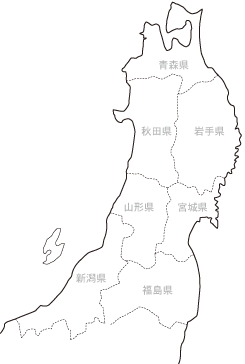 釜石農作業体験
世界遺産
橋野鉄鉱山
釜石地区震災学習
釜石産業体験
（凡例）　・・・：徒歩　 ■□■□：JR　＝＝＝：バス　 ～～～：船舶　－－－：航空機
世界遺産橋野鉄鉱山
釜石地区震災学習
鉄の歴史館
金属鋳造体験
東日本大震災から学んだ教訓を、地元ガイドが防災の観点から伝えます。実際に被災地を廻りながら、津波の恐ろしさ・復興状況だけではなく、避難行動についても伝えます。
世界遺産「明治日本の産業革命遺産 製鉄・製鋼、造船、石炭産業」の構成資産で、現存する日本最古の洋式高炉跡。日本における製鉄産業の近代化を象徴する史跡です。
砂型鋳造（溶かした金属を砂で作った型に流し込んで作る製造法）を利用して、オリジナルのキーホルダーを作製することができます。
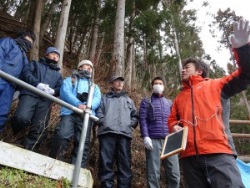 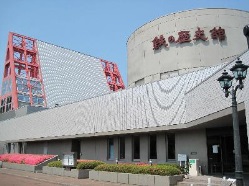 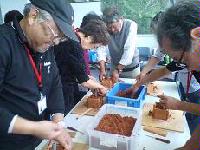 日本の近代製鉄発祥の地、釜石ならではの鉄の資料館。原寸大に復元された高炉の模型を中心に、楽しく鉄の歴史を学ぶことができます。
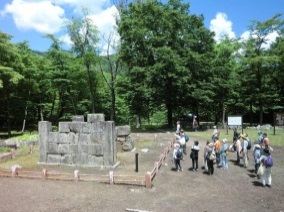